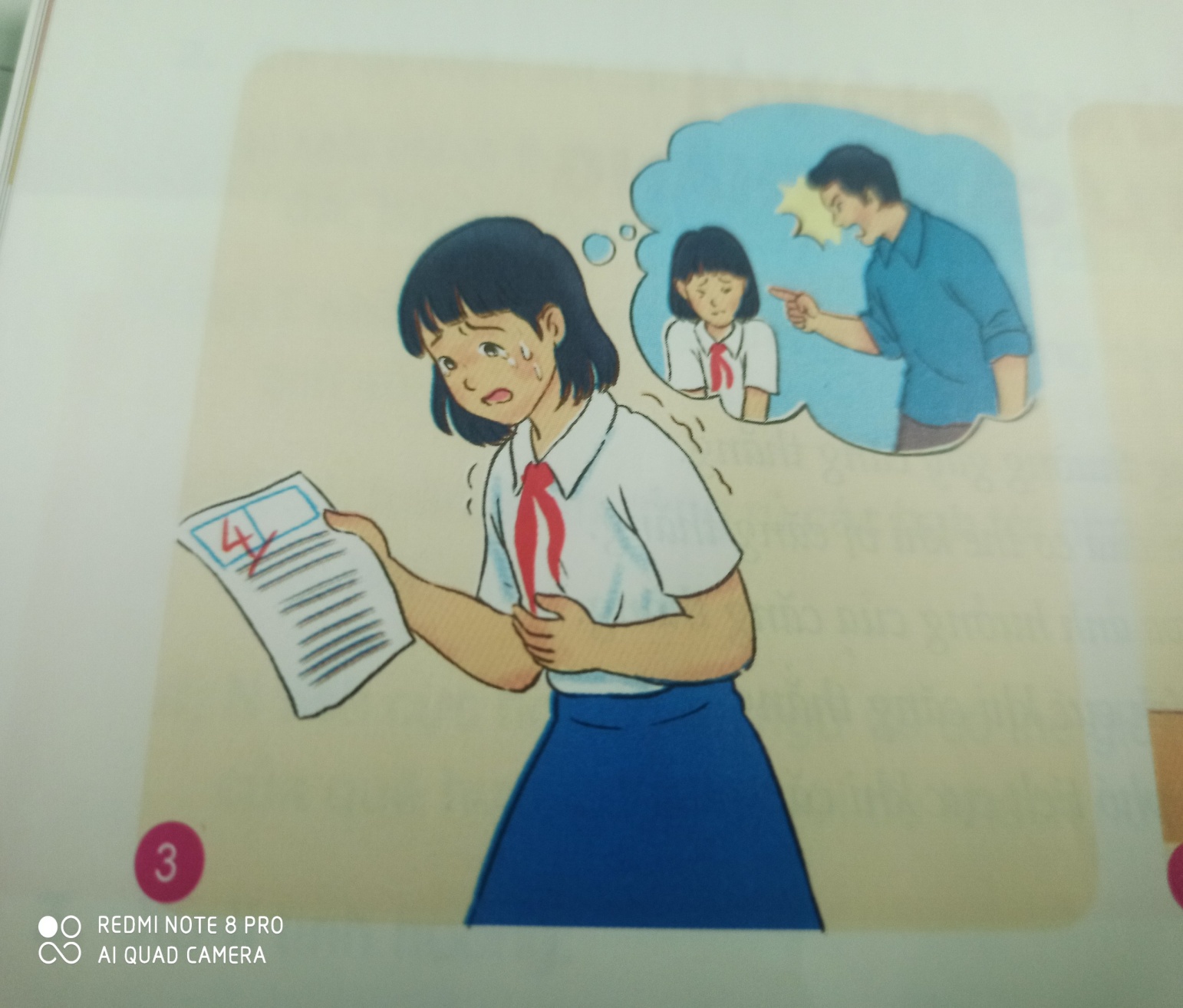 Em hãy cho biết nội dung bức tranh?
BÀI 6: ỨNG PHÓ VỚI TÂM LÍ CĂNG THẲNG
1. Các tình huống gây căng thẳng và biểu hiện của cơ thể khi bị căng thẳng.
2. Nguyên nhân và ảnh hưởng của tâm lí căng thẳng.
3. Cách ứng phó tích cực khi căng thẳng.
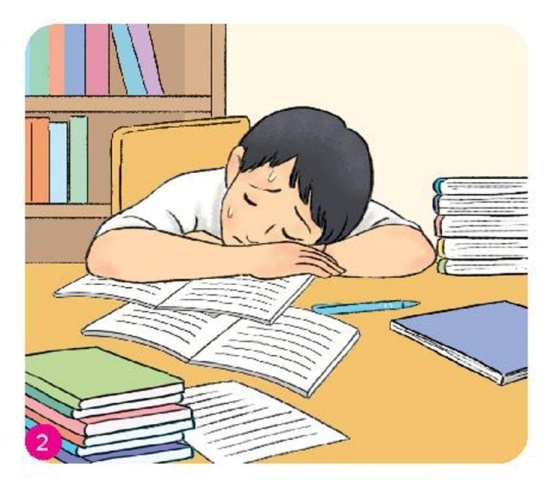 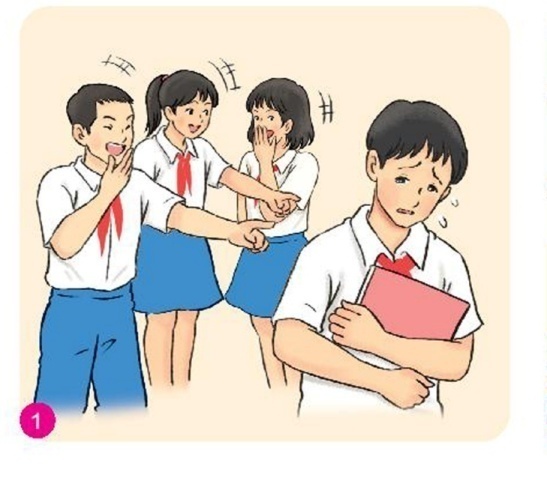 a) Em hãy nêu những tình huống căng thẳng cho các bạn trong các bức tranh trên?
 b) Hãy kể thêm những tình huống gây tâm lí căng thẳng cho học sinh?
c). Em hiểu thế nào là căng thẳng tâm lí?
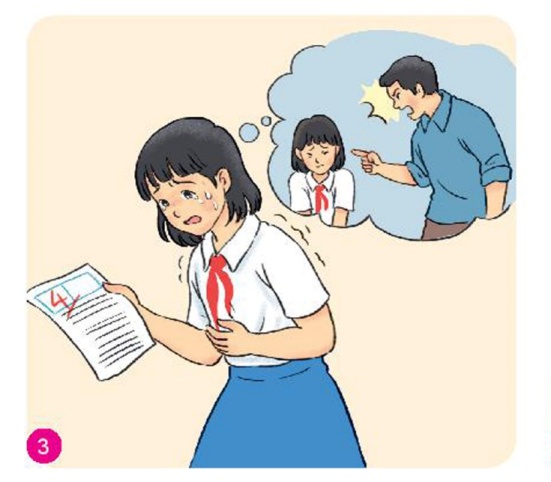 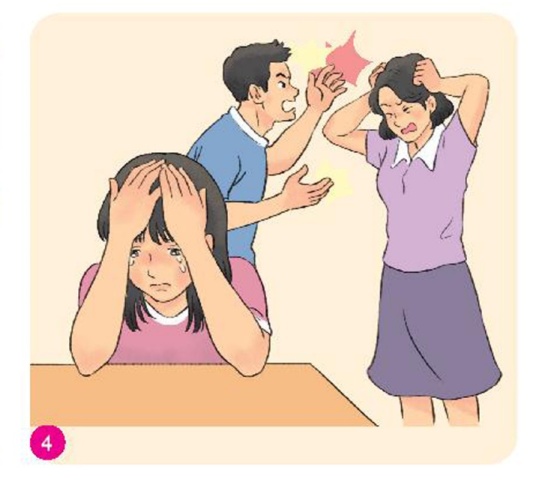 a) Em hãy nêu những tình huống căng thẳng cho các bạn trong các bức tranh trên?
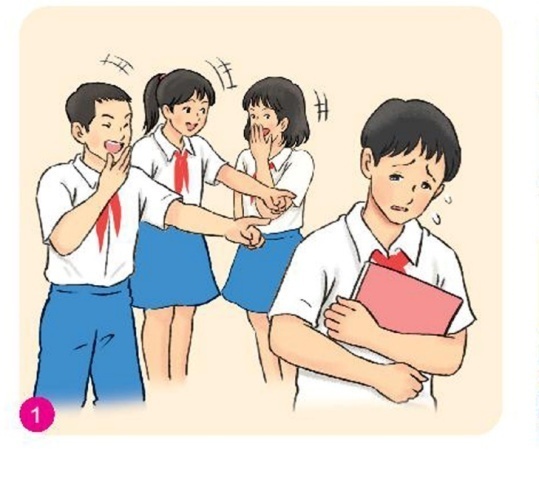 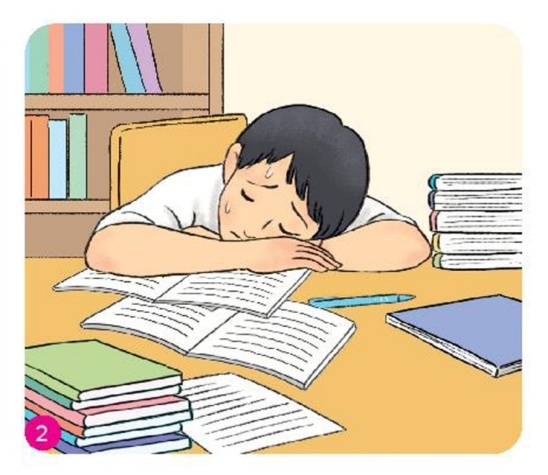 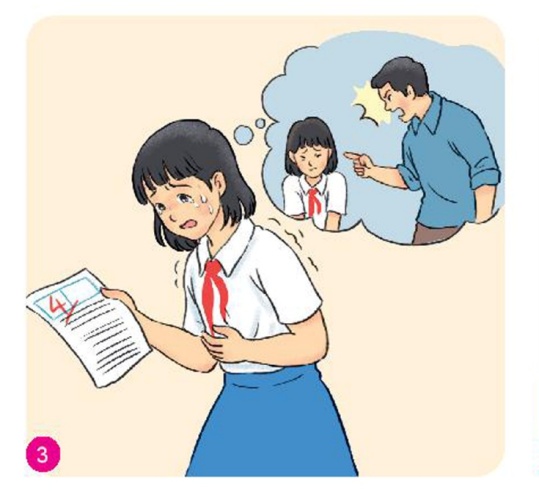 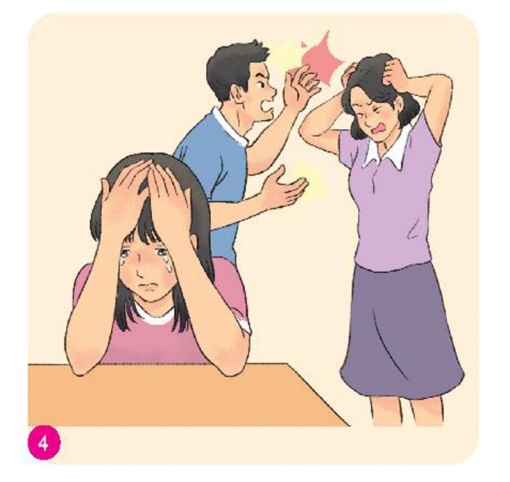 b. Hãy kể thêm những tình huống gây tâm lí căng thẳng cho học sinh?
Vậy theo em, thế nào là căng thẳng tâm lí?
- Căng thẳng tâm lí là tình trạng mà con người cảm thấy khi phải chịu áp lực về tinh thần, thể chất.
- Các tình huống gây căng thẳng: Bị tẩy chay, bị bắt nạt, áp lực về học tập, tự ti, thay đổi sinh lí, thay đổi về cơ thể, sức khỏe có vấn đề ....
THẢO LUẬN NHÓM
Quan sát các bức tranh 1,2,3,4,5,6,7 (trang 32 Sgk) thảo luận nhóm và trả lời câu hỏi 
Câu 1: Em hãy nêu biểu hiện của cơ thể khi gặp tâm lí căng thẳng được mô tả trong mỗi bức tranh?
Câu 2: Ngoài ra, theo em cơ thể thường có biểu hiện gì khi bị căng thẳng? 
Câu 3:  Em hãy xếp các biểu hiện của cơ thể khi bị căng thẳng vào một trong bốn nhóm 
Thể chất: 
Tinh thần
Hành vi
Cảm xúc
Biểu hiện của cơ thể khi gặp tâm lí căng thẳng được mô tả trong mỗi bức tranh.
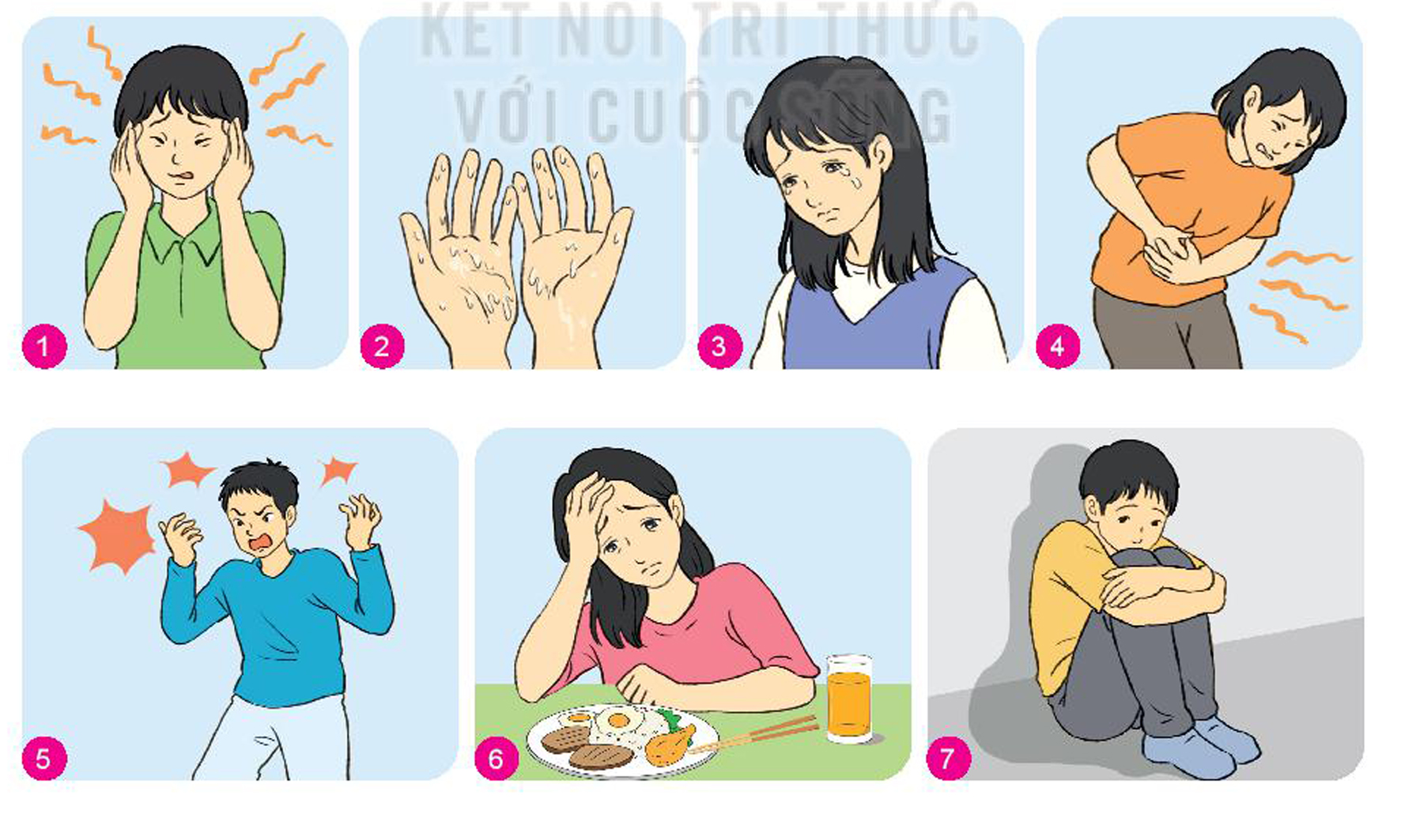 Đau bụng
Đổ mồ hôi tay
Khóc, buồn bã
Đau đầu
Thu mình, tự cô lập bản thân
Tức giận, la hét
Không muốn ăn, uống
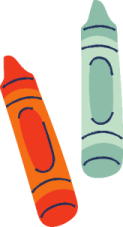 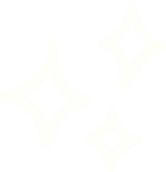 Biểu hiệu khi tâm lí bị căng thẳng?
Lo âu, chán nản, mệt mỏi, buồn bã, sợ hải.
 Chán ăn, khó ngủ, đau đầu, tim đập nhanh, hoa mắt, chóng mặt, đổ mồ hôi.
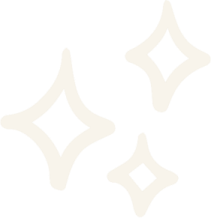 Câu 3:  Em hãy xếp các biểu hiện của cơ thể khi bị căng thẳng vào một trong bốn nhóm 
Thể chất
Tinh thần
Hành vi
Cảm xúc
Thể chất
Mệt mỏi
 Đau đầu
 Mất ngủ
Tim đập nhanh
 Đau ngực....
Tinh thần
Giảm tập trung và trí nhớ. 
Thiếu quyết đoán và lơ đễnh. 
Không muốn chia sẽ, chán nản, uể oải.
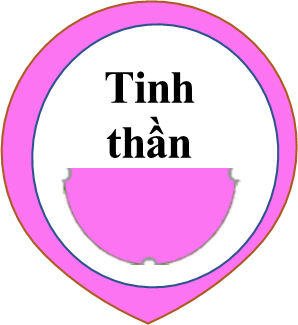 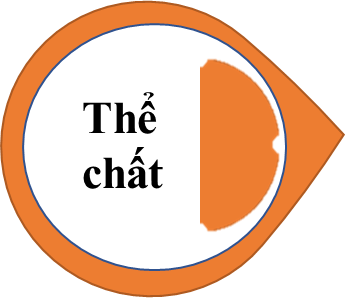 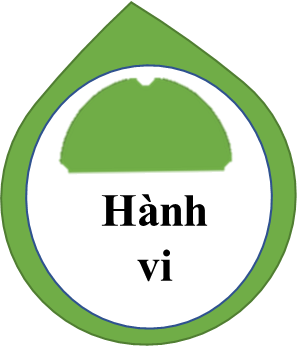 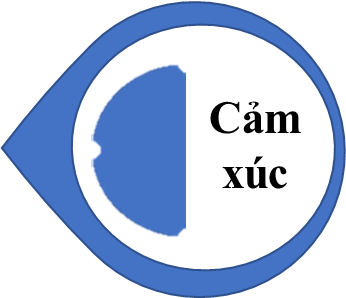 Hành vi
Khóc, la hét, đỗ lỗi, cáu kỉnh
Gây gỗ, đập phá, ném đồ vật
Hút thuốc lá.
Có ý đinh làm tổ thương bản thân 
Ăn uống nhiều.
Cảm xúc
Lo âu, căng thẳng, trầm cảm, tức giận.
Lo lắng, sợ hải, khó chịu. 
Thiếu kiên nhẫn, khó tính.
LUYỆN TẬP
Trò chơi tiếp sức
Các đội có 01 phút để chuẩn bị câu trả lời, 02 phút thực hiện tiếp sức. 
 Lần lượt từng bạn của mỗi đội lên ghi một nội dung xong về chỗ,  bạn khác lên ghi. Trong thời gian 2 phút đội nào ghi đúng và nhiều thì đội đó thắng.
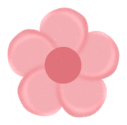 Luật chơi
Tìm các tình huống gây căng thẳng cho học sinh trong cuộc sống?
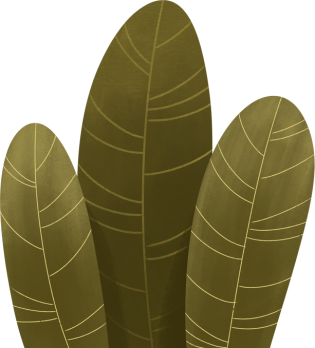 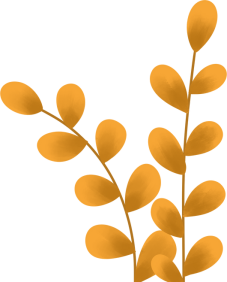 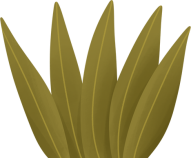 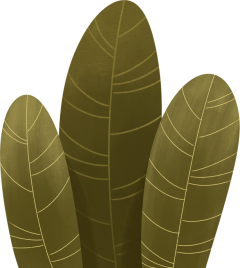 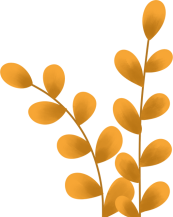 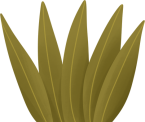 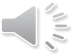 HỘP QUÀ BÍ ẨN
Trong mỗi hộp quà ẩn chứng một số điểm bí ấn. Các em hãy trả lời đúng các câu hỏi để nhận về phần quà cho mình.
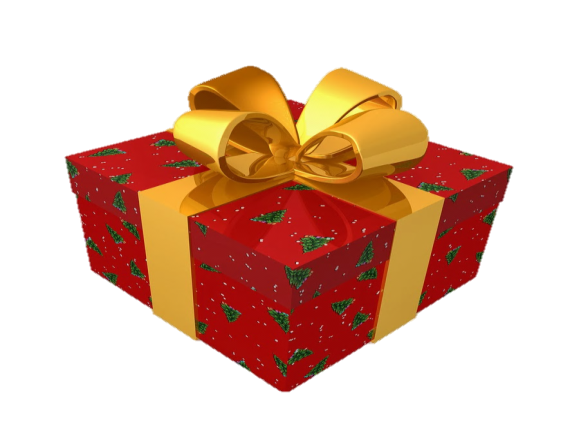 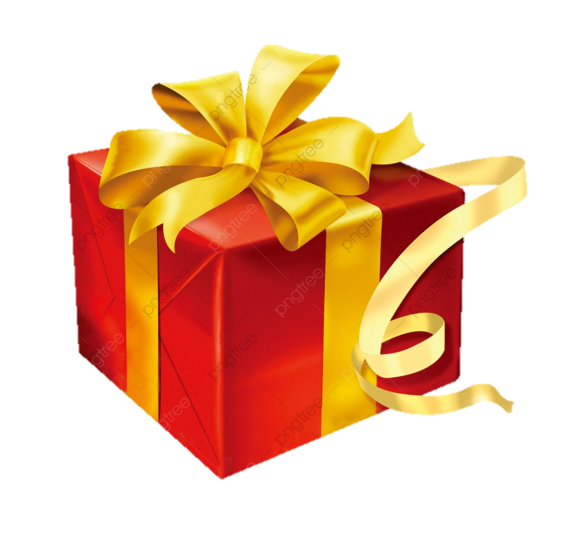 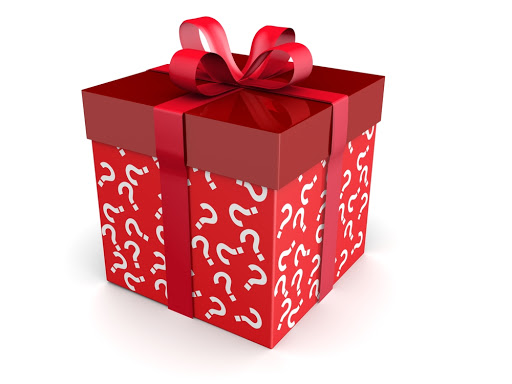 10 điểm
10 điểm
10 điểm
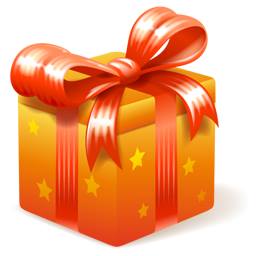 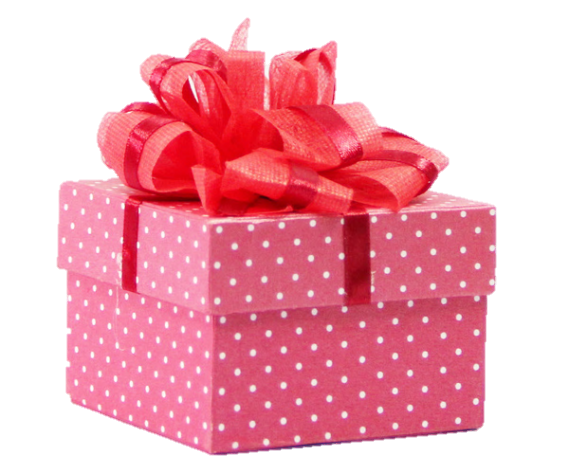 10 điểm
10 điểm
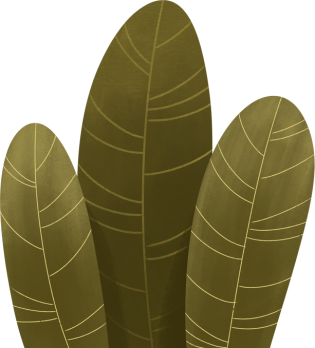 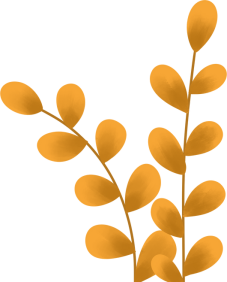 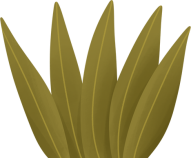 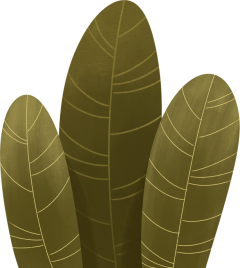 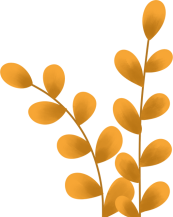 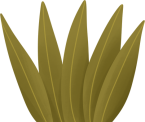 Hết Giờ
Câu 1. Căng thẳng tâm lí là tình trạng mà con người cảm thấy phải chịu áp lực về
START
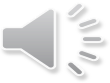 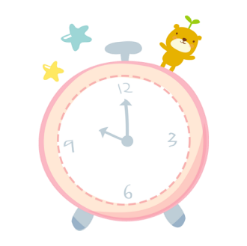 12
3
9
6
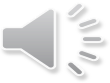 A.  tinh thần, thể chất.
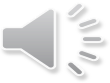 CHÚC MỪNG
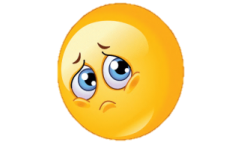 B. tiền bạc.
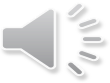 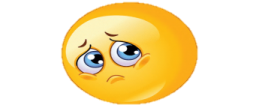 C. gia đình.
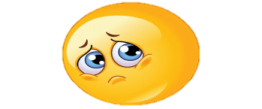 D. bạn bè.
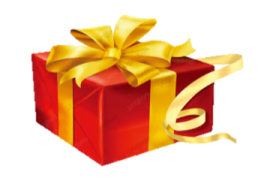 Hết Giờ
START
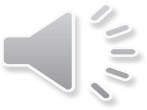 Câu 2: Mệt mỏi, chán ăn, khó ngủ là một số biểu hiện của
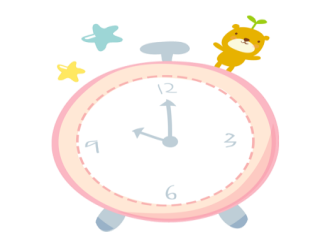 12
3
9
6
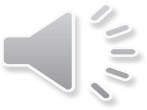 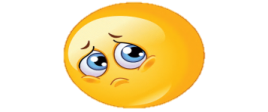 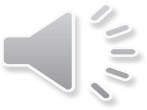 A. học sinh lười học.
CHÚC MỪNG
B. cơ thể bị căng thẳng.
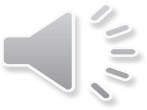 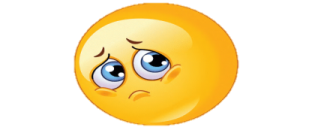 C. học sinh chăm học.
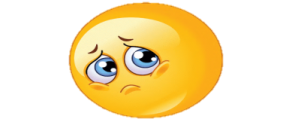 D. người trưởng thành.
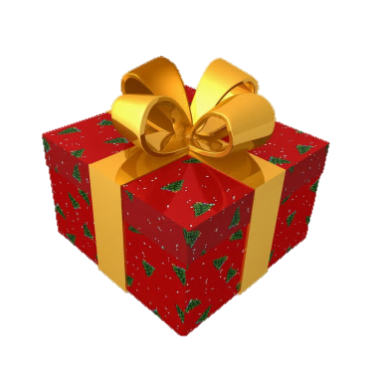 Hết Giờ
START
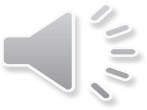 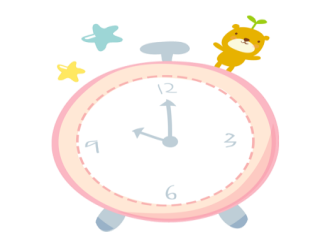 Câu 3: Ngoài việc học ở trường, K phải thường xuyên đi học ở trung tâm. Chỉ riêng việc di chuyển đã khiến K thấy mệt mỏi. Kì kiểm tra tới, lượng kiến thức cần ôn tập nhiều hơn khiến K càng căng thẳng đau đầu, chán ăn, mất ngủ và kết quả học tập giảm sút. K đã rơi vào trạng thái nào sau đây?
12
3
9
6
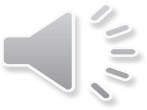 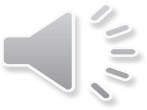 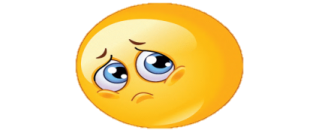 A. Bị bạo hành.
CHÚC MỪNG
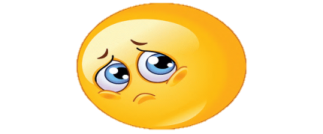 B.Tâm lí bi quan.
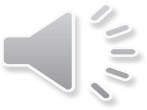 C. Tâm lí căng thẳng.
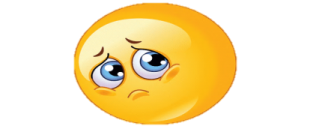 D. Bị bạo lực gia đình.
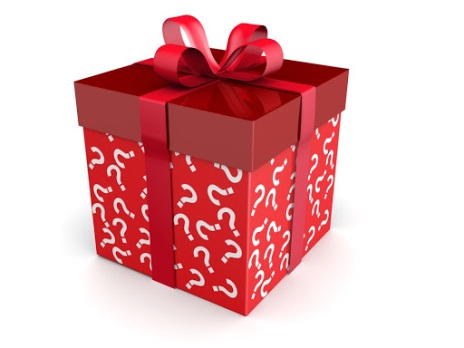 Hết Giờ
START
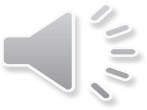 Câu 4: Nội dung nào dưới đây không phải là biểu hiện của căng thẳng?
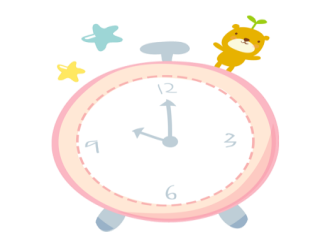 12
3
9
6
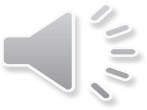 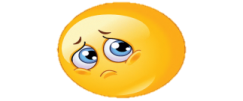 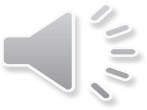 A. Thường xuyên đau đầu, đau cơ bắp, chóng mặt…
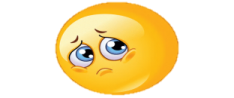 B. Cảm thấy chán nản, lo lắng, khó chịu, buồn bã….
CHÚC MỪNG
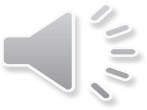 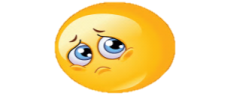 C. Dễ nổi cáu, bực bội hoặc nóng tính.
D.Tinh thần phấn chấn, vui tươi.
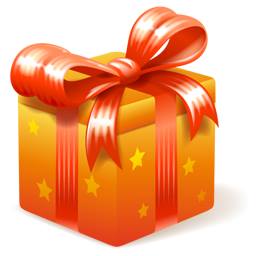 Hết Giờ
START
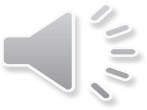 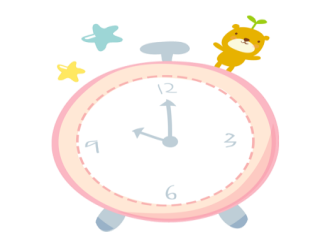 Câu 5: Trong những tình huống dưới đây, tình huống nào không tạo căng thẳng cho con người?
12
3
9
6
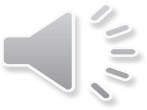 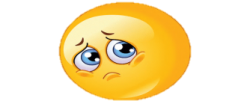 A. Xung đột, tranh cãi với bạn bè..
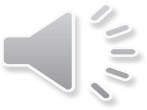 CHÚC MỪNG
B. Gia đình không hạnh phúc.
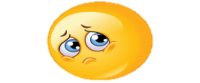 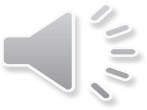 C. Được bố mẹ đưa đi du lịch.
D. Bị ốm đau, bệnh tật, tai nạn.
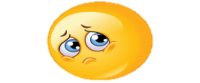 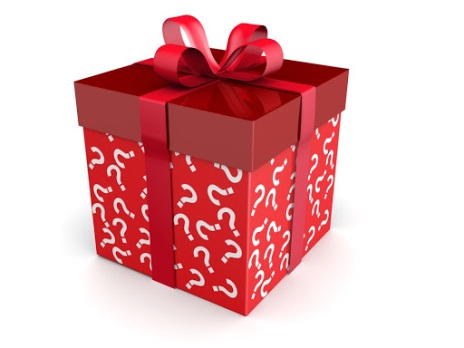 VẬN DỤNG
- Em hãy viết lại những tình huống thường gây căng thẳng cho bản thân, từ đó tìm ra nguyên nhân, lập kế hoạch phòng tránh để không bị rơi vào những tình huống này và cách ứng phó tích cực nếu vẫn gặp những tình huống đó.
HƯỚNG DẪN VỀ NHÀ
+ Học bài, đọc và tìm hiểu nội dung tiếp theo 
 + Nguyên nhân dẫn tới tâm lí căng thẳng 
 + Hậu quả 
 + Dự kiến được cách ứng phó tích cực khi căng thẳng.
CHÚC QUÍ THẦY CÔ SỨC KHỎE VÀ THÀNH CÔNG, CHÚC CÁC EM CHĂM NGOAN HỌC GIỎI!
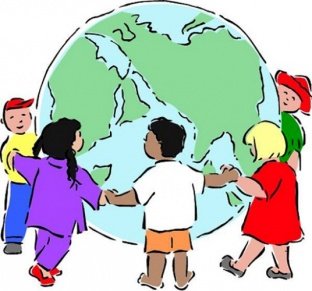